RSA Algorithm
Sadia Afrin Purba
03/21/2025
RSA Algorithm
Key Distribution: The public key is distributed to anyone who wants to send a secure message, while the private key remains secret.
Encryption: The sender uses the recipient's public key to encrypt a message, creating ciphertext that can only be decrypted with the corresponding private key.
Decryption: The recipient uses their private key to decrypt the ciphertext and retrieve the original message.
Key Concept: The relationship between the public key and private key is only known to the receiver. The sender can encrypt the message without knowledge of the private key. The receiver can decrypt the message using only the private key.
Encryption/Decryption Function: A key concept is that the encryption function only needs the public key, and the decryption function only needs the private key. The algorithm used that enables this is novel and quite ingenious.
Key Generation: Two large prime numbers are selected and used to generate the public and private keys through mathematical operations.
RSA is not unconditionally secure, it’s computationally secure.
3/21/25
2
RSA Algorithm
Step 01: Key Generation and Distribution



Step 02: Encryption
receiver
sender
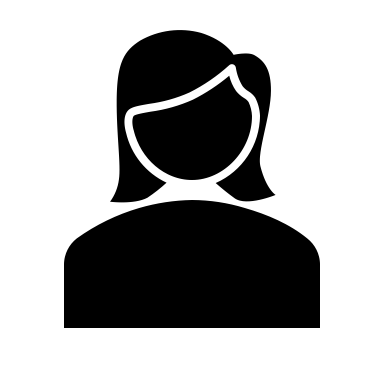 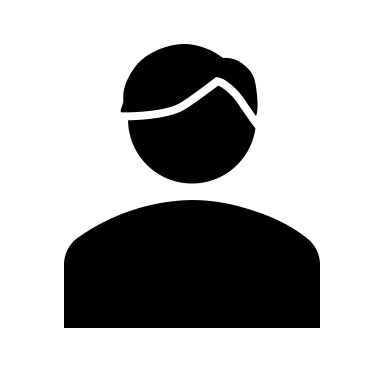 Public Keys
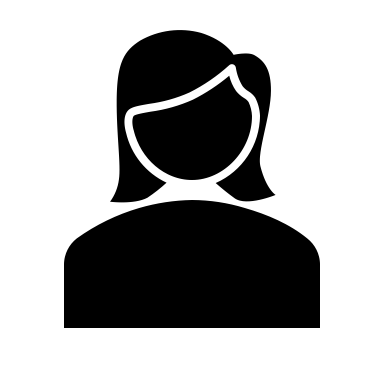 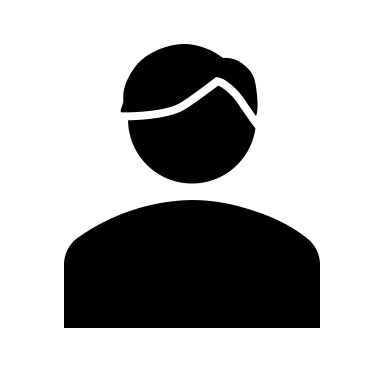 Step 03: Decryption
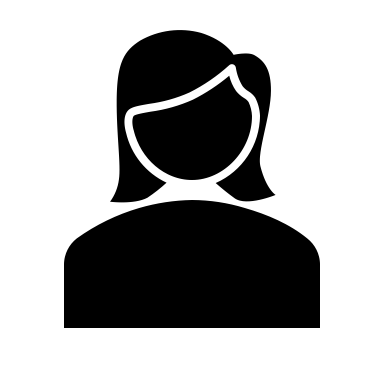 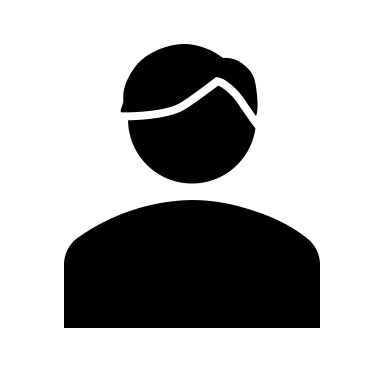 3/21/25
3
Key Generation
Choose two prime numbers: p = 61 and q = 53
Calculate n = p * q = 61 * 53 = 3233
Calculate Euler Totient Function:
φ(n) = (p - 1) * (q - 1) = 60 * 52 = 3120
Choose encryption exponent e, such that
1 < e < φ(n), and
gcd(e, φ(n)) = 1, that is e should be co-prime with φ(n).
E.g., 17 (co-prime to 3120)
Calculate decryption exponent d, such that
(d * e) ≡ 1 mod φ(n), that is d is modular multiplicative inverse of e mod φ(n). We can have multiple values of d satisfying (d * e) ≡ 1 mod φ(n) but it does not matter which value we choose as all of them are valid keys and will result into same message on decryption.
E.g., 17 * d ≡ 1 (mod 3120), d = 2753
Public key: (n = 3233, e = 17) Private key: (n = 3233, d = 2753)
3/21/25
4
Encryption and Decryption
Encrypt the message (M) and send the ciphertext (C)


Decrypt the ciphertext, C and receive the message (M)
3/21/25
5
References
Geeksforgeeks: https://www.geeksforgeeks.org/rsa-algorithm-cryptography/
3/21/25
6